Figure 3. The parameter space of NMDAR hypofunction highlights the importance of E/I balance for multistability and ...
Cereb Cortex, Volume 24, Issue 4, April 2014, Pages 859–872, https://doi.org/10.1093/cercor/bhs370
The content of this slide may be subject to copyright: please see the slide notes for details.
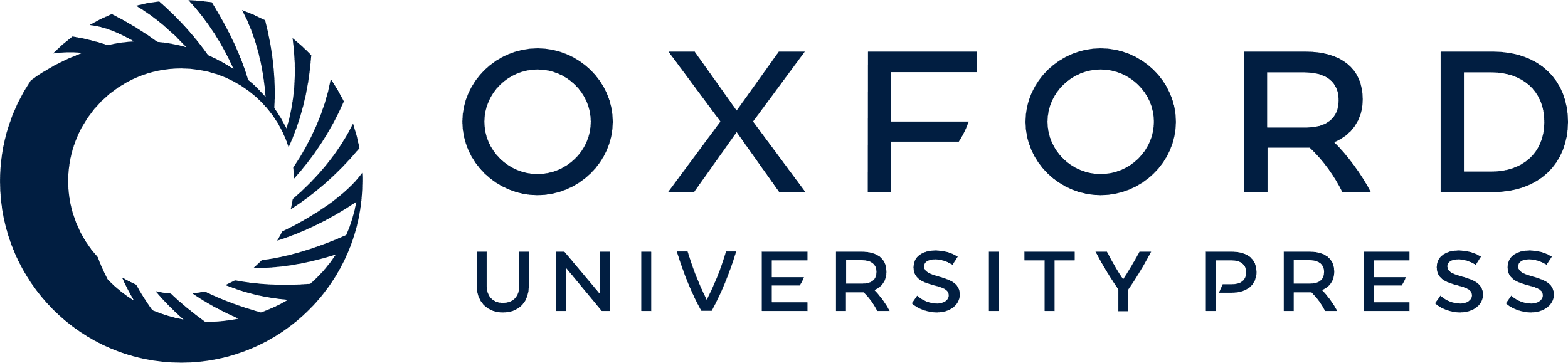 [Speaker Notes: Figure 3. The parameter space of NMDAR hypofunction highlights the importance of E/I balance for multistability and bump width. Bump width increases with the reduction of GEI and decreases with the reduction of GEE. Bump width can be maintained with a proportional decrease in both GEI and GEE. The colored diagonal band is the region with multistability, in which the network supports both a low-rate symmetric baseline state and a family of WM bump states. In the white region at the bottom right corner, the baseline state is destabilized, due to strong disinhibition. In the black region at the top left corner, the bump state is destabilized, due to insufficient recurrent excitation.


Unless provided in the caption above, the following copyright applies to the content of this slide: © The Author 2012. Published by Oxford University Press. All rights reserved. For Permissions, please e-mail: journals.permissions@oup.com]